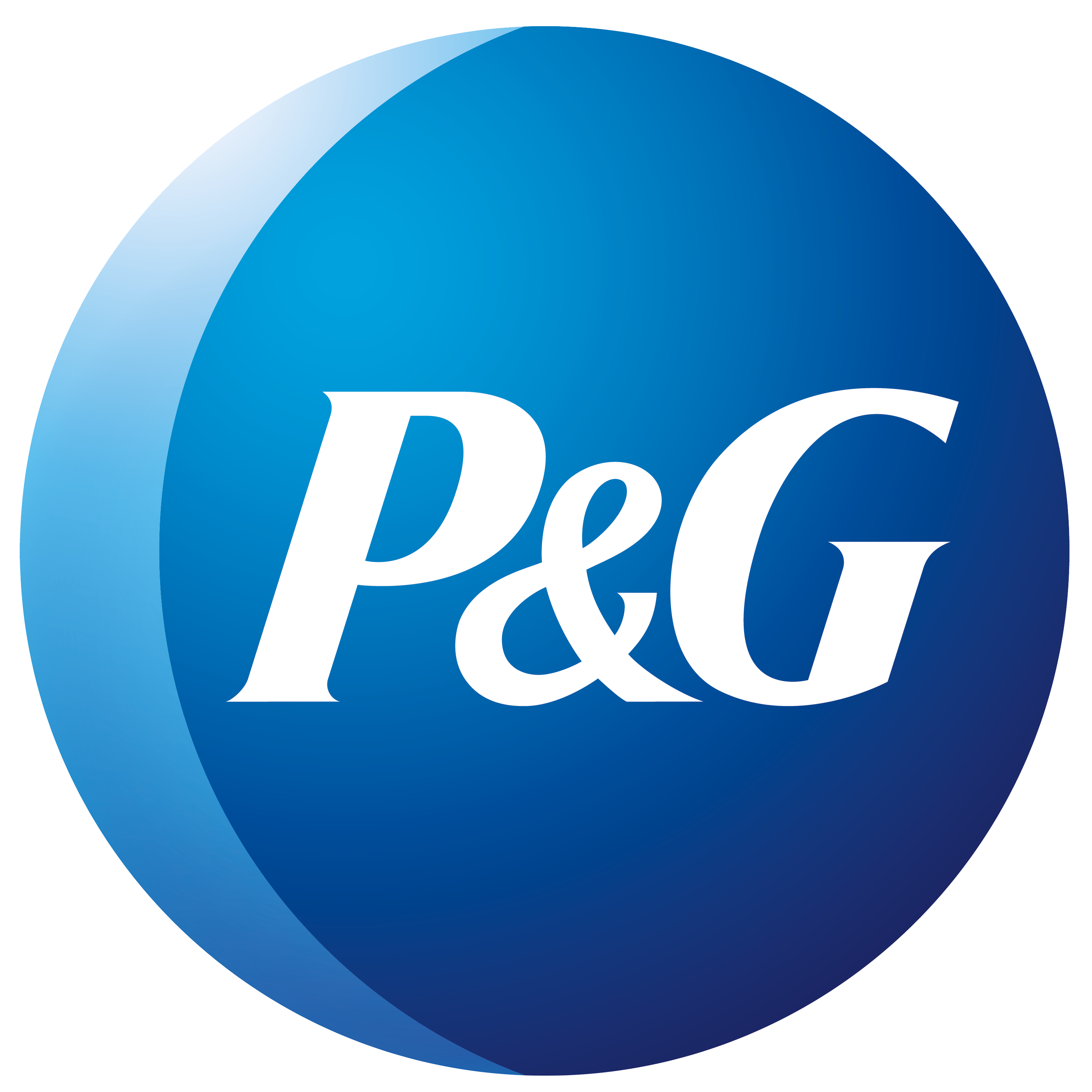 THERE ARE THREE (3) KEYS TO MINERAL LOSS REDUCTION
Stannous Fluoride
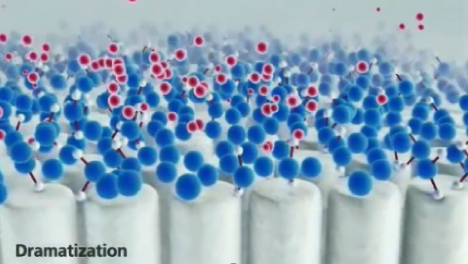 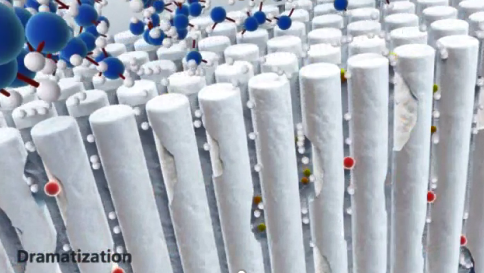 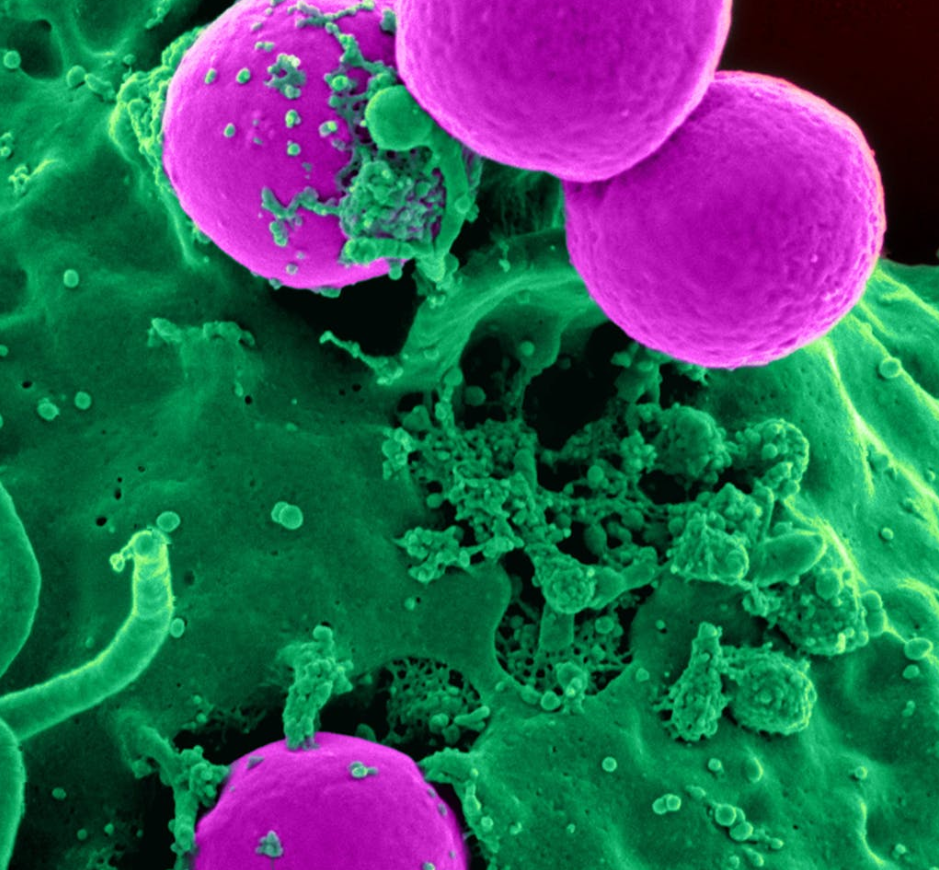 3
2
1
Trap & Remove Bacteria
Reduce the amount of acidic biofilm to prevent subsurface mineral loss
Remineralization
Provide a pro mineral formation environment to reinforce HAP crystals to reverse subsurface mineral loss
Surface Protection
Provide a sacrificial barrier on tooth enamel surfaces to reduce surface mineral loss
Sodium Fluoride
[Speaker Notes: Voice Over

The key to maintaining natural teeth is to reduce enamel mineral loss.  There are three keys to at-home oral care mineral loss reduction.

The trapping and removal of acidogenic bacteria to prevent subsurface mineral loss that leads to carious lesion formation

Aid in the reversal of subsurface mineral loss by facilitation of remineralization.

And finally, providing protection to enamel surfaces against acid and mechanical insult to reduce surface mineral loss.

This presentation will discuss the etiology and pathology of subsurface and surface mineral loss and how stannous fluoride as an active ingredient in dentifrices is uniquely designed to intervene on both types of mineral loss.]
What is ETW?
Changing dietary habits
Higher consumption of acidic beverages (colas, sports / energy drinks) – (especially Children and Athletes)
Higher incidence of xerostomia from medications for chronic conditions Low salivary flow clears acids less quickly (especially Geriatric)
More people retain teeth for a lifetime, and we are living longer
Interaction between attrition (abrasion) and erosion = 
Erosive Tooth Wear
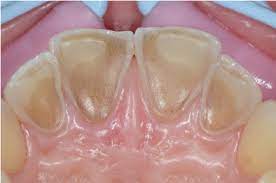 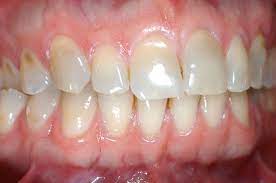 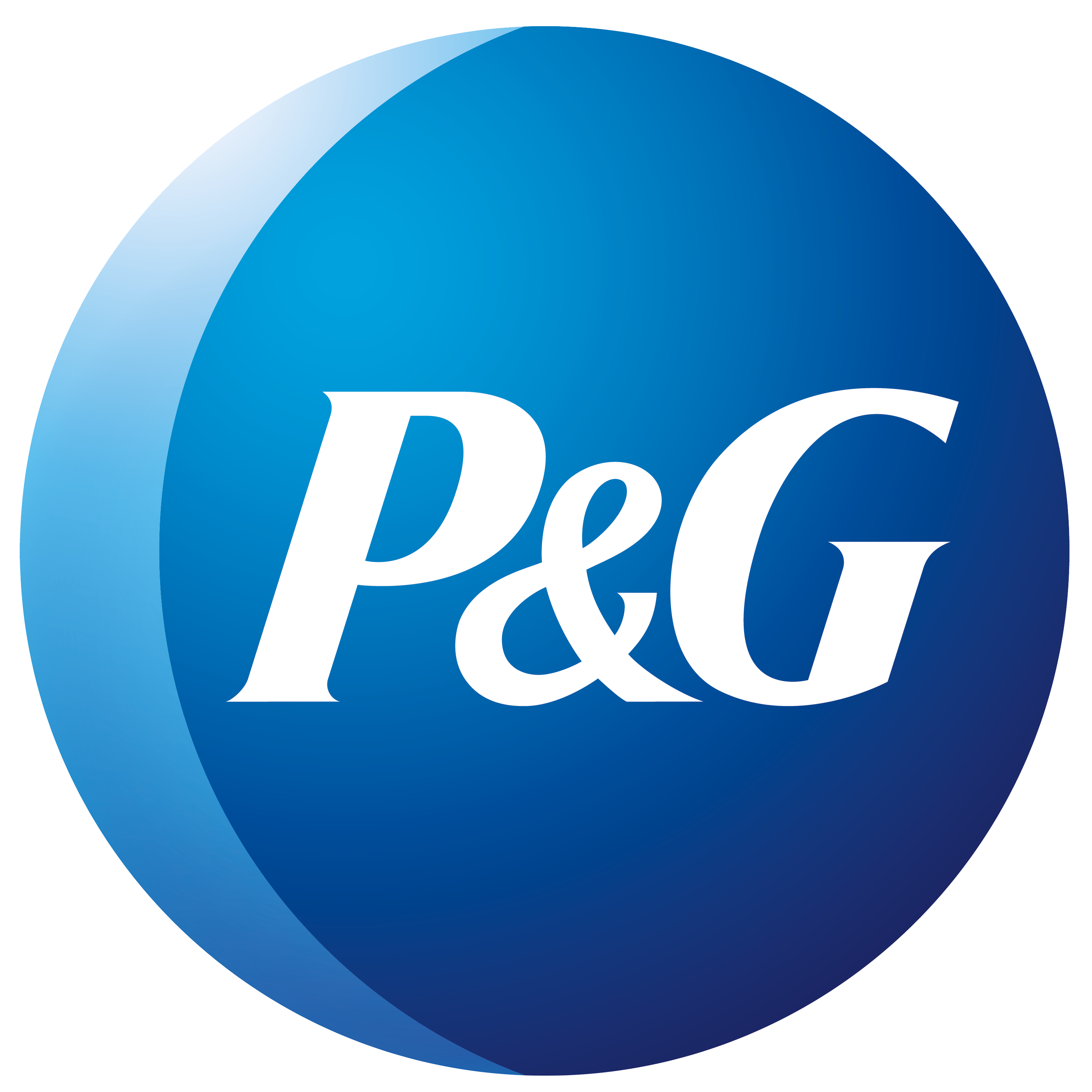 DENTAL EROSIVE WEAR
CHEMICAL WEAR & SURFACE MINERAL LOSS
Surface Softening Leading 
to dental erosive wear
Normal tooth brushing has no harmful effect on sound dental tissues. The softened tooth surfaces caused by exposure to acidic products are vulnerable to tooth brushing. However, softened enamel is not remineralized by saliva over short time periods, so will be worn away even in the absence of tooth brushing.8
“
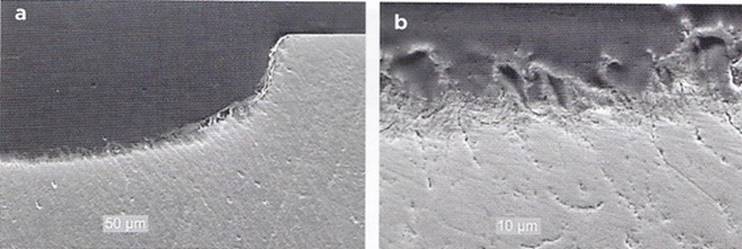 ”
Intrinsic
Vomiting and GERD
Extrinsic
Consumption of Acidic Foods, Drinks & Carbonated Beverages
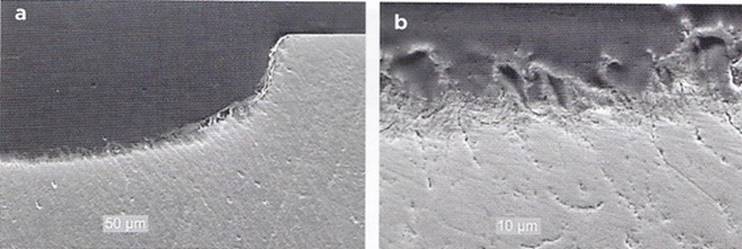 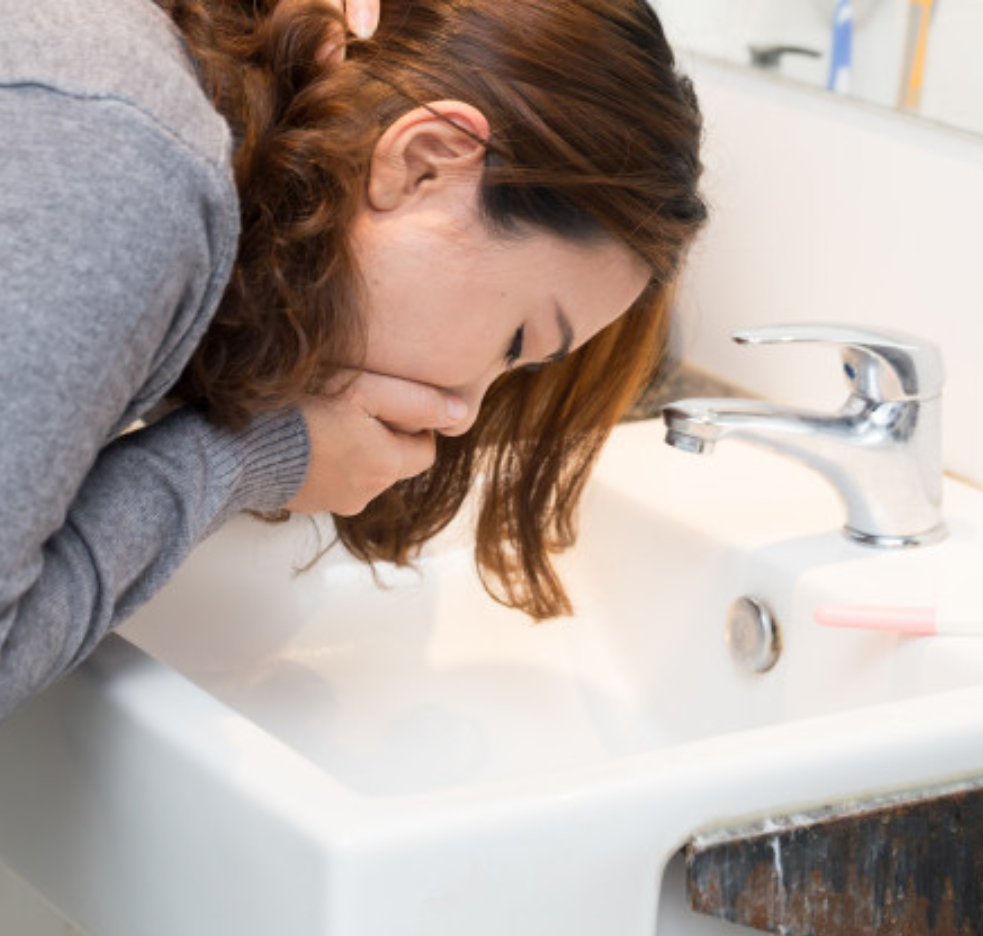 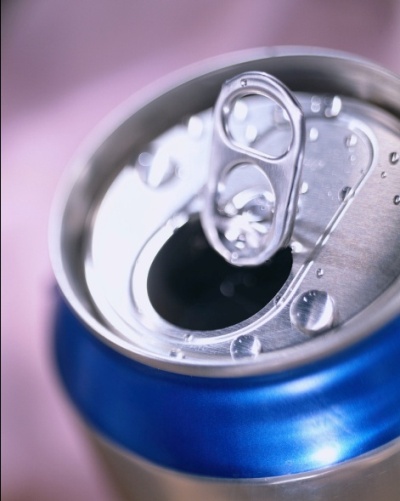 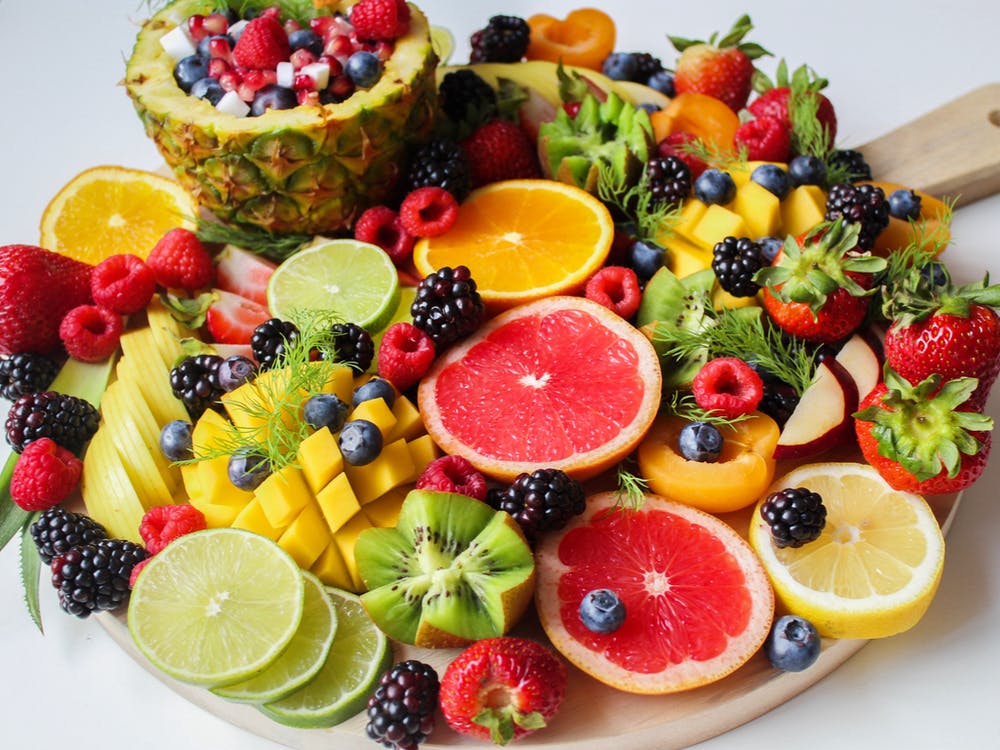 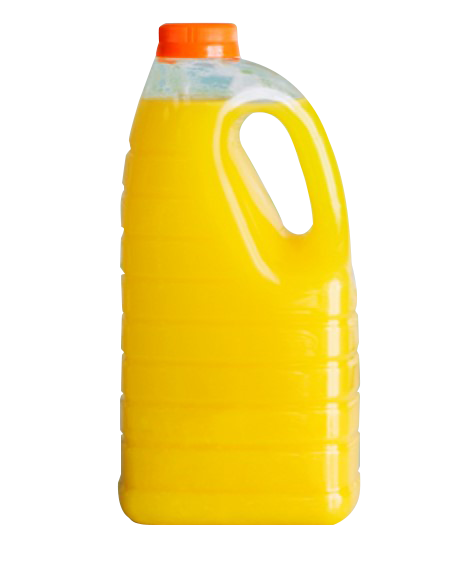 Carvalho, T.S., Colon, P., Ganss, C. et al. Consensus report of the European Federation of Conservative Dentistry: erosive tooth wear—diagnosis and management. Clin Oral Invest 19, 1557–1561 (2015). https://doi.org/10.1007/s00784-015-1511-7
[Speaker Notes: Voice Over
Chemical wear is the result of low pH environments at the tooth surface causing loss of surface mineral and “surface softening”.
As surfaces are exposed to low pH and mineral loss occurs,  surface enamel is susceptible to complete removal from mechanical forces like brushing or even simple forces produced by the tongue.  This exposes the dentin underneath ultimately leads to enamel thickness reduction, and pain and sensitivity complications.
The two primary risk factors for creating a chronic low pH environment at the tooth surface include, (1) intrinsic factors such as regurgitation which brings stomach acids which are around a pH 1 into the oral cavity.  Such as GERD;  and (2) extrinsic factors such as consumption of acidic foods, drinks and carbonated beverages.

8. Carvalho, T.S., Colon, P., Ganss, C. et al. Consensus report of the European Federation of Conservative Dentistry: erosive tooth wear—diagnosis and management. Clin Oral Invest 19, 1557–1561 (2015). https://doi.org/10.1007/s00784-015-1511-7]
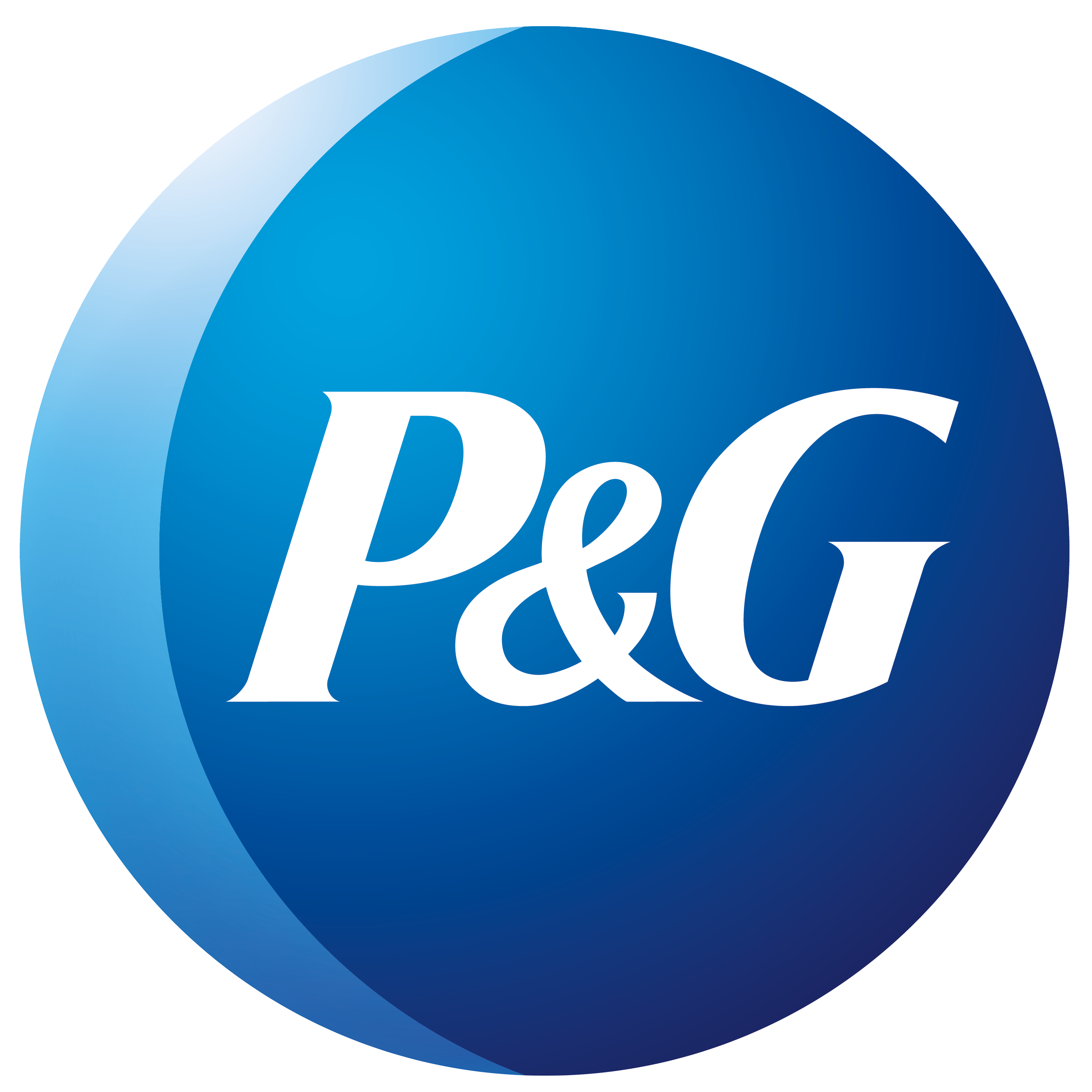 META-ANALYSIS
EROSION
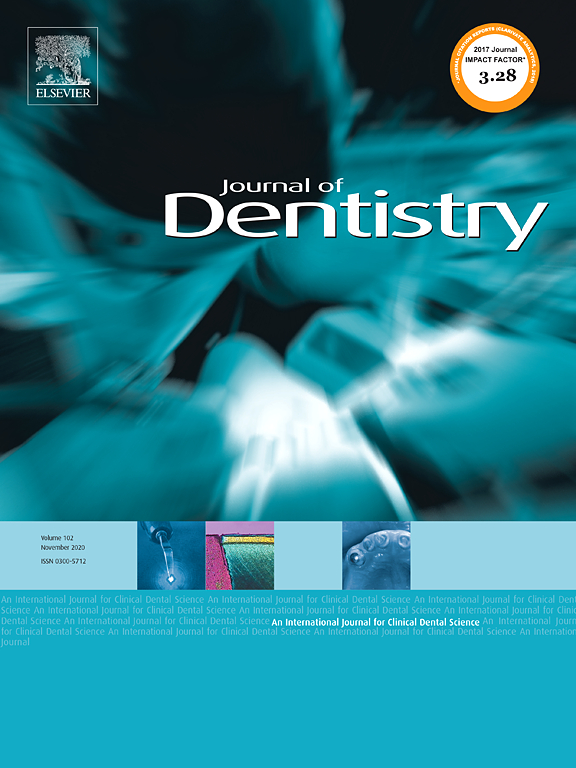 RESULTS
Estimated Average Effect of brushing with Bioavailable Gluconate Chelated Stannous
83%
Enamel Surface Loss (p<0.001)
West N. et al. Bioavailable gluconate chelated stannous fluoride toothpaste meta-analyses: Effects on dentine hypersensitivity and enamel erosion. Journal of Dentistry, Volume 105, 2021. .  https://doi.org/10.1016/j.jdent.2020.103566
Clinical Evaluation of SnF2 and Erosion Protection–Eversole et al.
SnF2 was demonstrated to be significantly more effective at reducing enamel loss than all other treatments including two prescription strength sodium fluorides
Enamel Loss After 5-Day Erosion Cycling
30
25
20
15
Enamel Loss (µm)
*
10
5
SnF2
NaF (1100 ppm F)
NaF (5000 ppm F)
NaF + acidulated phosphate (5000 ppm F)
*p<.05 vs. All
Eversole S, et al. J Clin Dent (2015) 26: 44–49
5
[Speaker Notes: Eversole et al (2015) utilized the in vitro erosion cycling model to demonstrate mineral loss from exposed tooth samples that were treated with various dentifrices, including SnF2. SnF2 treated specimens lost 8.0 µm of the enamel surface, demonstrating its use to be significantly more effective than all other treatments including two prescription strength sodium fluorides]
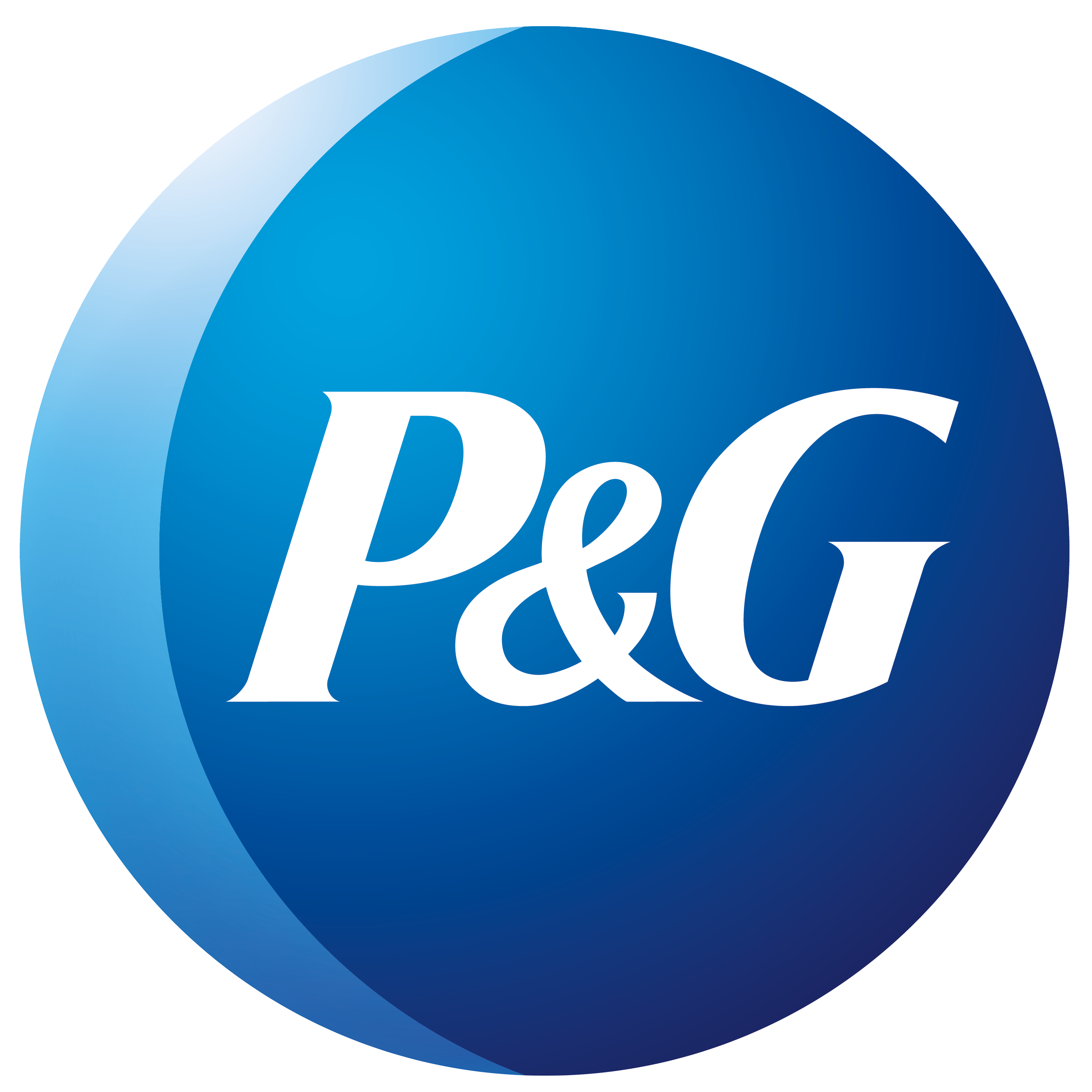 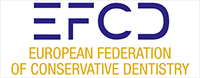 Additional to causal management options, it is possible to use specific protective products or materials. Products (e.g., toothpastes or mouth rinses) containing stannous fluoride or stannous chloride have the potential for slowing the progression of ETW. For other products, data so far are sparse.
“
”
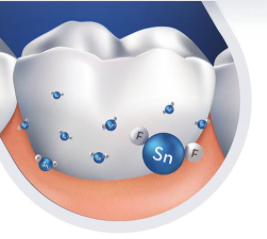 Preventive strategies are essential as first line management for erosion protection once bulk tooth surface structure is lost, erosive wear is irreversible12
“
”
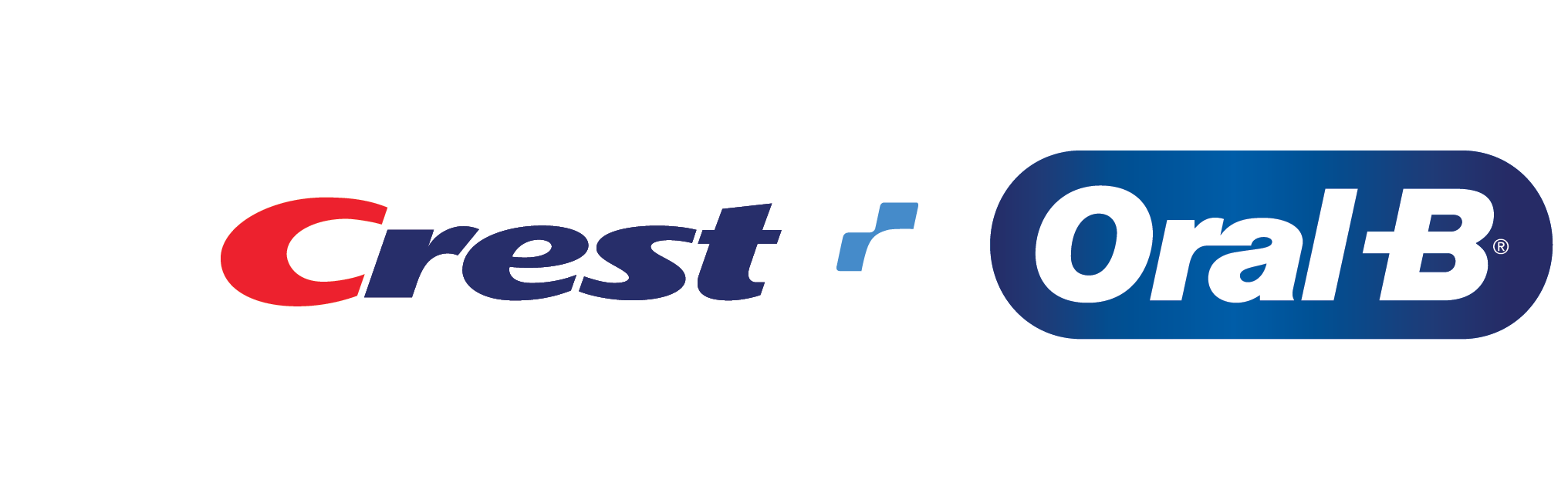 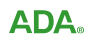 Is the ONLY dentifrice with the seal for Enamel Erosion Control
https://www.ada.org/resources/research/science-and-research-institute/ada-seal-of-acceptance/product-search#sort=%40productname%20ascending&f:@category=[Enamel%20Erosion%20Control]
West N. et al. Bioavailable gluconate chelated stannous fluoride toothpaste meta-analyses: Effects on dentine hypersensitivity and enamel erosion. Journal of Dentistry, Volume 105, 2021. .  https://doi.org/10.1016/j.jdent.2020.103566
[Speaker Notes: 12. Carvalho, T. S., Colon, P., Ganss, C., Huysmans, M. C., Lussi, A., …Wiegand, A. (2015). Consensus report of the European Federation of Conservative Dentistry: erosive tooth wear--diagnosis and management. Clinical Oral Investigations, 19, 1557-1561. doi:10.1007/s00784-015-1511-7]
ETW in pediatric population?
European Archives of Paediatric Dentistry
A recent global review of mean prevalence of moderate toothwear in deciduous teeth to be between 30-50%; more common in males and increases with age
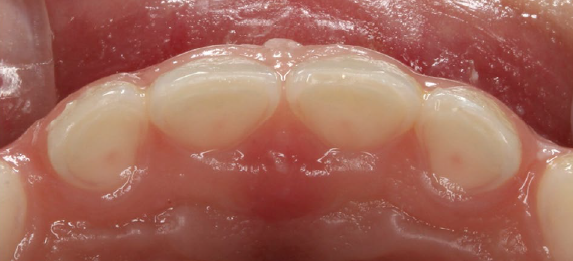 Damage to permanent teeth in childhood/adolescence may compromise dentition and impact restorative care for lifetime.

Damage will continue until there is an intervention.
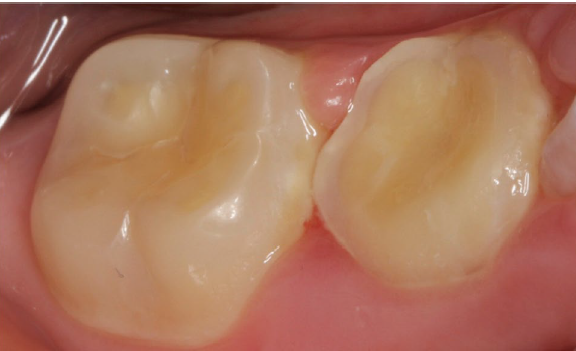 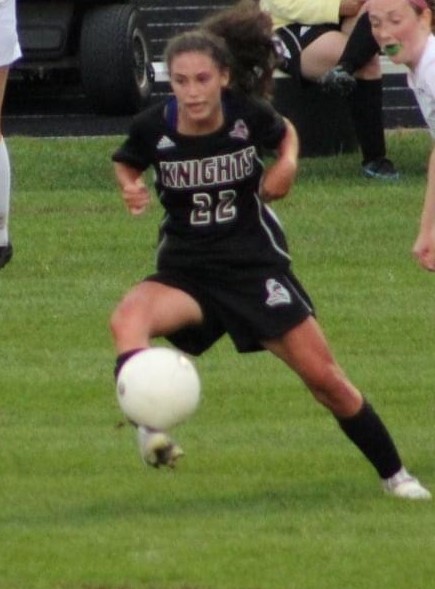 KEY FACTS:
ATHLETES1: 
92% regularly consume sports drinks
Onset of sports drink use: 10.8 years
Erosion prevalence: 36.5%
A 12-year-old male with severe erosive lesions affecting the
primary and permanent molars. The nutrition diary revealed that the boy consumed more than 1 L of a cola type drink per day
Most common sites were lower 1st molars2
1. Mathew et al Caries Research 2002
2 Arnadottir et al 2010
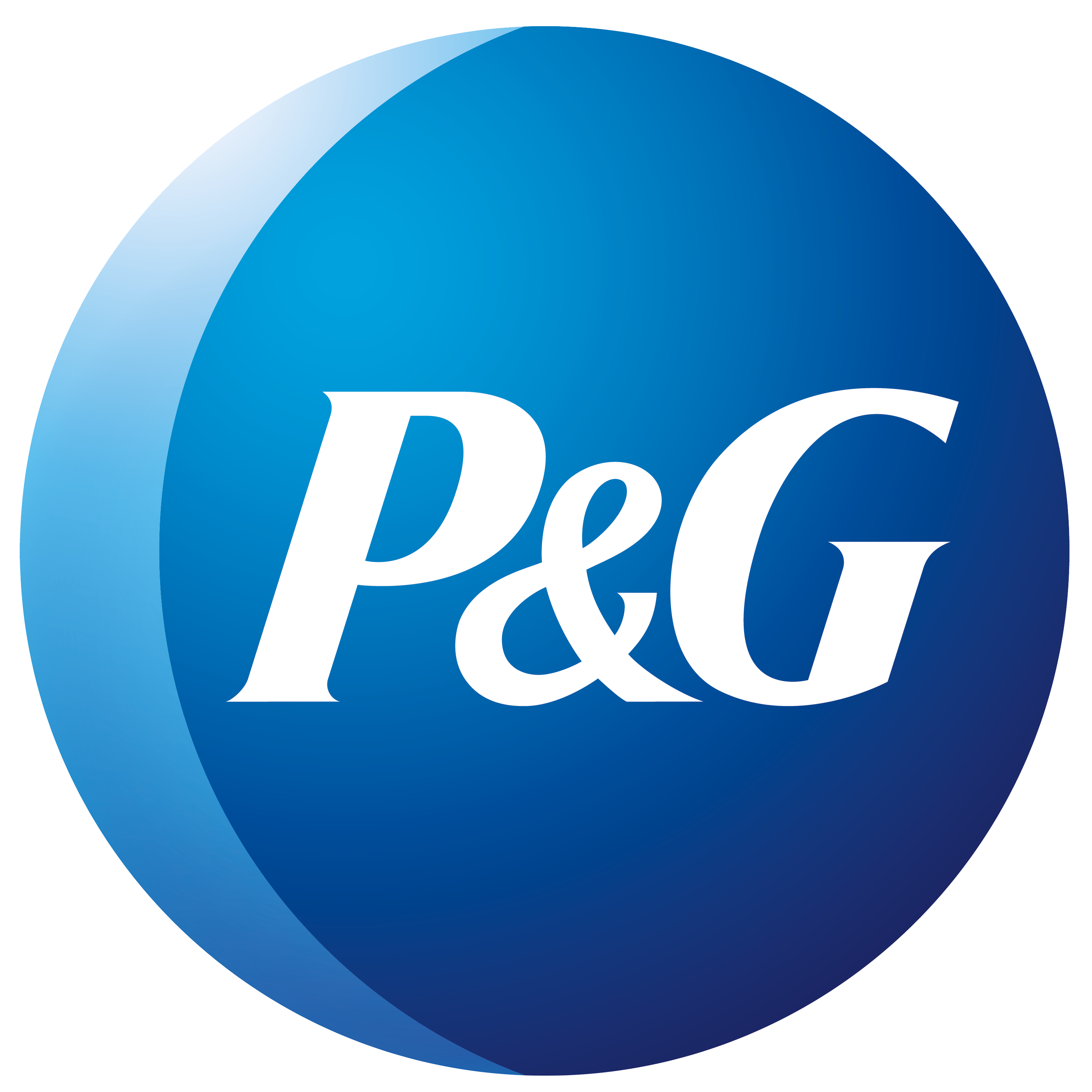 ETW IS NOT WELL DIAGNOSED
WITHOUT DIAGNOSIS, NO PREVENTION STRATEGY CAN BE IMPLEMENTED
https://www.sciencedirect.com/science/article/pii/S0300571220301706?dgcid=rss_sd_al
Dentists had difficulty correctly diagnosing (both detection and differentiation) and managing ETW, across all severity levels and particularly in early stages. These difficulties were particularly apparent when compared to caries. The current results are clinically relevant given the importance of early diagnosis for ETW management.
https://bmcoralhealth.biomedcentral.com/articles/10.1186/s12903-017-0451-9
Tooth wear is a relatively new emerging dental public health problem which has not yet raised sufficient awareness among the public. Even dental professionals are not giving sufficient attention to this issue. Most dental professionals overlook the early stages of tooth erosion and dismissed tooth surface loss as something that is ‘normal’ or physiological and thus does not require any intervention [1]. The terms ‘tooth wear’ and ‘dental erosion’ had been used interchangeably by some whilst others used tooth wear as the cumulative effect of abrasion, attrition and dental erosion [2]. In addition, the terms dental erosion and dental erosive wear had often been considered to be synonymous. Huysmans et al. attempted to differentiate the two by defining, erosion as a partial demineralization of enamel or dentine by intrinsic or extrinsic acids and erosive tooth wear as the combined effect of erosion and mechanical wear (abrasion or attrition) on tooth surface [3] with erosion being the dominant process.
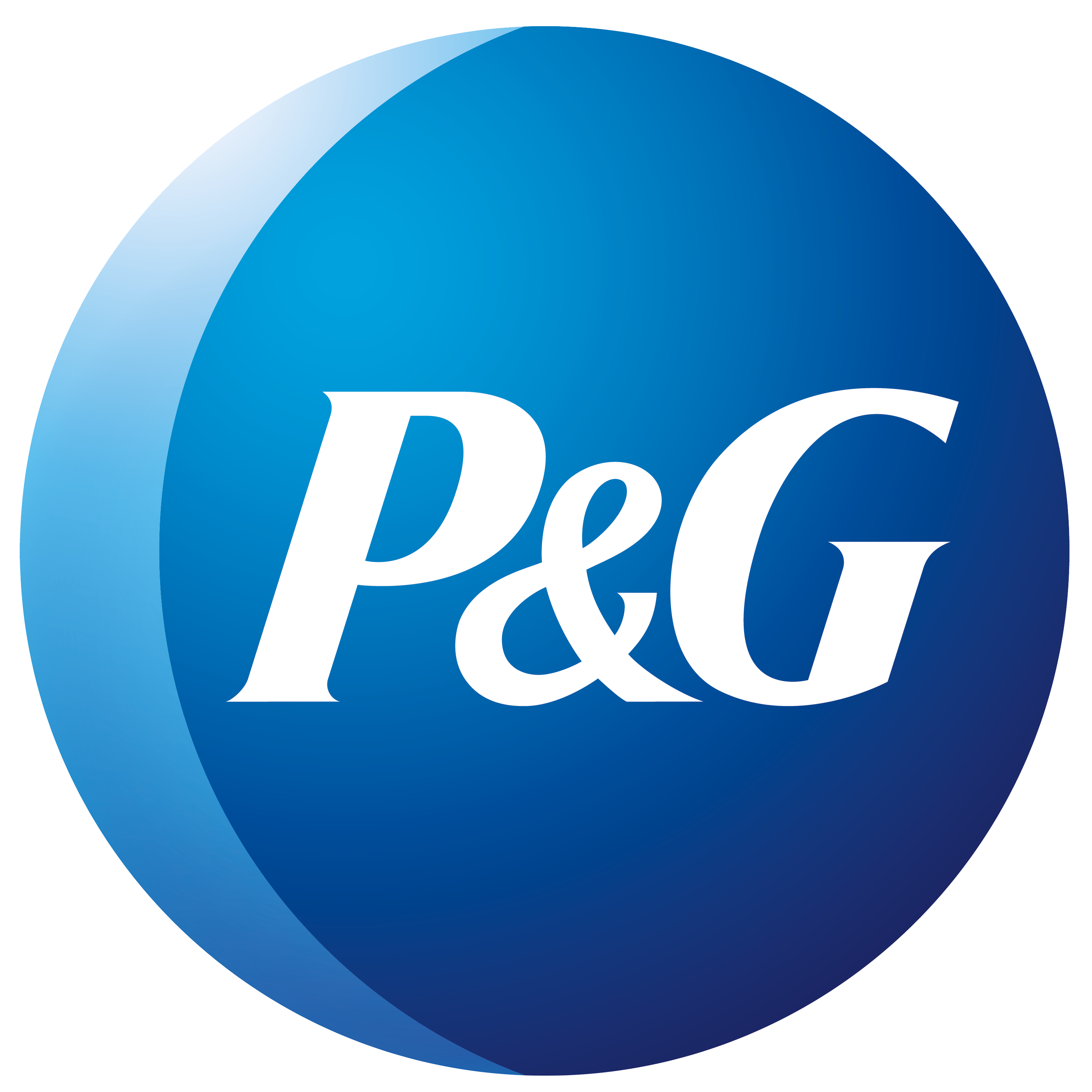 ENAMEL EROSION VS. CARIES
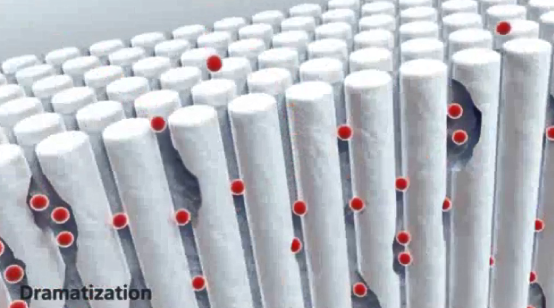 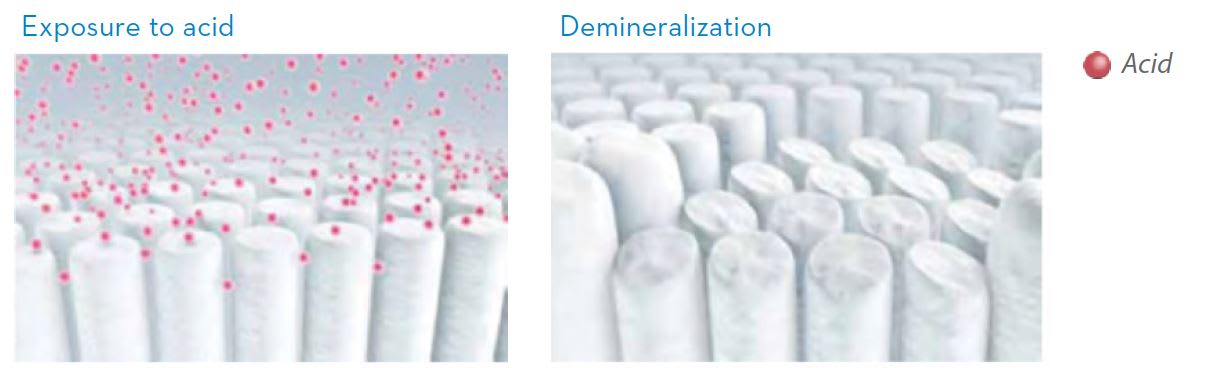 SUB-SURFACE VS. SURFACE MINERAL LOSS
[Speaker Notes: This is a build slide that highlights (in red) the lower right box – “Prevention is key for managing the condition”]
Erosive 
Toothwear
Dental Erosion results from a demineralization process that is not the result of bacterial acids. Dietary or Medically related acids can overwhelm the natural, pellicle coated tooth surface and induce a surface softening of the mineral and ultimately surface loss of enamel. Once lost, this mineral cannot be restored naturally.
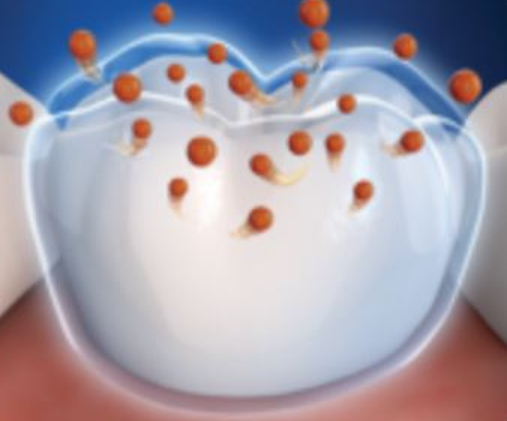